MOBILNI ORTODONTSKI APARATIĆI
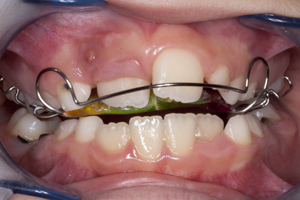 Mobilni ortodontski aparati primenjuju se u mješovitoj denticiji, a mogu se koristiti dok god traje rast i razvoj;
 dok se fiksni aparati po pravilu primjenjuju poslje 12. godine života (poslje nicanja drugih molara; sedmice).
 Terapija mobilnim aparatima ograničava se na period intenzivnog rasta i razvoja tokom puberteta.
Mozemo ih podijeliti u dvije velike grupe:-aktivni, pločasti ortodontski aparati-pasivni, funcionalni ortodontski aparati
PLOČASTI ORTODONTSKI APARATI se pričvršćuju pomoću žičanih kukica za zube I tako stabilno stoje u ustima, a sadrže aktivne elemente pomoću kojih djeluju. One koriste mehaničku silu za svoje djelovanje . Odvojeno se izrađuju za gornju i za donju čeljust .
Najčešće se sastoje iz akrilatne ploče, kvačica, labijalnog luka (prednja ravna žica),vijka  i žičanih opruga, kao i nekih dodatnih elemenata.
Indikacije za ove aparate su:-pomicanje  pojedinačnih zuba i grupe zuba-širenje i oblikovanje čeljusti i zubnih lukova-modifikacija rasta za vrijeme mješovite denticije-retencija (održavanje postignutih rezultata) poslje terapije fiksnom terapijom
Ovi aparati se izrađuju u zubnotehničkom laboratoriju na osnovi otiska koji prethodno uzme stomatolog u ordinaciji. 
Nisu neugodni  za nošenje, pacijenti se vrlo brzo na njih navikavaju, i već nakon nekoliko dana neometano funkcioniraju
Ono što je jako bitno u terapiji pokretnim ortodontskim aparatima je da dužina njihovog nošenja u toku dana mora biti duža u odnosu na vremenski interval u toku kojeg se ona ne nosi. Zato se preporučuje nošenje u toku spavanja i još nekoliko sati dnevnog nošenja. 
Sa njom se ne smije jesti, niti se baviti nekom fizičkom aktivnošću. Takođe se ne preporučuje nošenje u školi i na treninzima. Sa njom se može piti, pričati, učiti, spavati
Pacijent najčešće dobija “ključić” pomoću kojeg “okreće vijak” na onoliko dana i onoliko puta koliko mu stomatolog kaže. 
Na taj način se događaju pomaci i “ispravljanja” zubi . 
Drugi se pomaci se događaju  zahvaljujući tome što stomatolog na kontrolama aktivira pojedine opruge/kvačice .
FUNKCIONALNI ORTODONTSKI APARATI
imaju osnovnu karakteristiku da u svojoj konstrukciji nemaju nikakav izvor sile,
 oni svojim prisustvom u ustima mienjaju tonus i aktivnost mišića regije usta stvarajući u njima silu koja se prenosi na koštane, zubne i mišićne strukture, te tako dolazi do promjena.
 Ne stoje stabilno u ustima i mogu se izrađivati izjedna za obje čeljusti ili, pak, pojedinačno, ali se u tom slučaju uvijek nose zajedno.
Indikacije za ove aparate su:-odvikavanje od loših navika (sisanje prsta i jezika, tiskanje jezika, disanje na usta..)-korekcija nepravilnosti zagrizaja (distalni, dubok, strm, dentoalveolarno otvoren zagriz)-korekcija nepravilnih orofacijalnih funkcija (prvenstveno gutanja, disanja i govora)
Ovi aparatići se takođe izrađuju u zubnotehničkoj laboratoriji na osnovu otisaka i konstrukcionog zagrizaja koje prethodno uzima stomatolog. Takođe ih treba nositi u toku dana duže nego biti bez njih. Za razliku od prethodnih aparata, sa njima se ne može piti i pričati, a ostalo im je zajedničko.
Idealno vreme za primjenu ovih aparatića je pred početak pubertetskog ubrzanja rasta, sto bi bilo okvirno 10-12 godina za djevojčice i 11-13 godina za dječake, mada se taj period odredjuje posebno za svakog pacijenta.
 Stoga je jako bitno da stomatolog na vrijeme i detaljnim analizama ustanovi da li je neophodna terapija ovim aparatima kako bi ga diete nosilo u ovom razvojnom periodu. Nakon tog perioda, rezultati nisu tako efikasni i trajni. Podrazumijeva se i da suradnja djeteta bude odlična u ovom kratkom, ali plodonosnom razdoblju života.
UPUTSTVO PACIJENTIMA SA MOBILNIM ORTODONTSKIM APARATIMA
Mobilni ortodontski aparat se nosi tijekom cijele noći i 5-6 sati u toku dana. 
Sa njim se ne smije jesti.
 Prije jela, neophodno je skinuti aparatić , a nakon jela obavezno oprati zube i protezu, i staviti čistu protezu na čiste zube.
Aparatić se pere četkicom, pastom za zube i mlakom vodom
Naveče , prije spavanja, obavezno oprati zube i aparatić i staviti čisti aparatić na čiste zube. 
Kada se ne nosi, proteza se čuva iskljucivo u dobijenoj čvrstoj kutijici sa otvorima kako bi se sušila.
.